Maternal and child health(MCH)
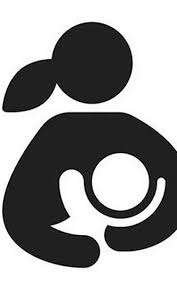 Dr. Israa Al-Rawashdeh MD,MPH,PhD
Faculty of Medicine
Mutah University
2020
Introduction
Family health services usually include three components:
■ Maternal health;
■ Child health;
■ Family planning.

Maternal and child health(MCH) are the promotive, preventive, curative and rehabilitative services that are designed to meet the special health needs of women and children.
One of the greatest achievements of public health in the twentieth century  was the dramatic improvement in the health of mothers and babies.
Why special services for women and children?1
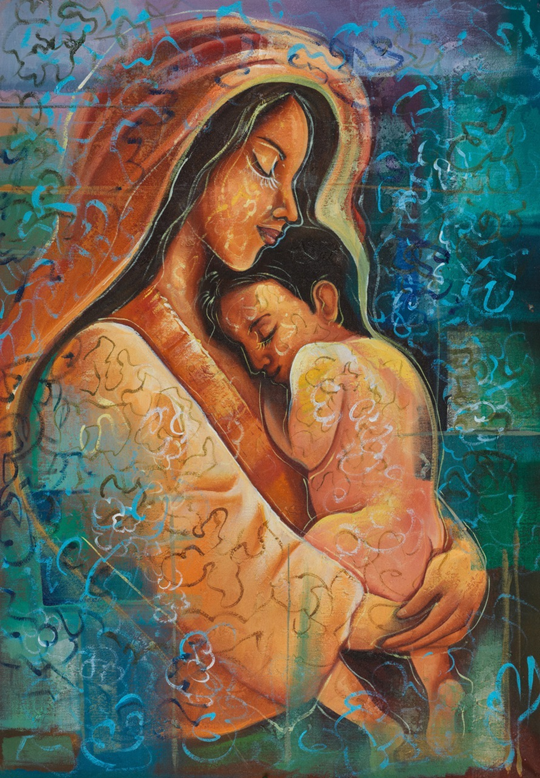 ■ Mothers and children make up over 2/3 of the whole population worldwide. 
■ High-risk groups – maternal and perinatal conditions together with childhood diseases make a substantial contribution to burden of disease.
■ Interrelated problems – the health of the mother and that of the unborn baby are closely related.
■ Opportunities for prophylaxis – some specific health interventions jointly protect pregnant women and their babies, e.g. nutritional supplement during pregnancy, tetanus toxoid immunization.
Why special services for women and children?2
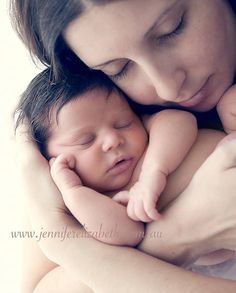 ■ Early diagnosis – for both mother and child, early
detection and treatment of complications is an
important approach for preventing serious complications and death.
■ Critical care at delivery – because both the mother and the baby are at high risk during childbirth, it is essential for the delivery to be managed by a skilled person.
■ Operational convenience – family health services
can provide continuity of care of the child from
the womb, jointly with the care of the mother.
■ MCH services are necessary for solving the immediate problems for mothers and children as well as the welfare of the family, the community and the country as a whole.
OBJECTIVES OF MATERNAL HEALTH SERVICES
The objectives of the maternal services are to ensure that pregnant women should:
■ remain healthy throughout pregnancy;
■ have healthy babies;
■ recover fully from the physiological changes that take place during pregnancy and delivery.
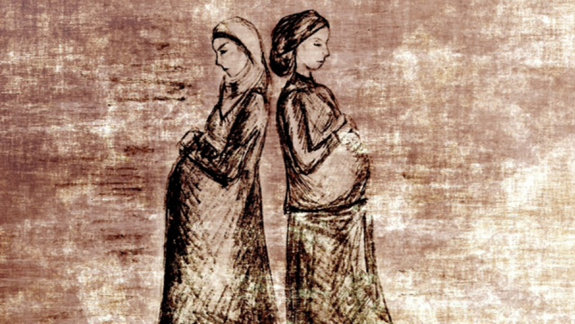 Pregnancy is a normal life event
In many developing countries, complications of pregnancy and childbirth are the leading causes of
death among women of reproductive age. Over 40% of the pregnancies in developing countries result in complications, illnesses, or permanent disability for the mother or child. About 80% of maternal deaths are directed obstetric deaths.
What is a maternal death?
A maternal death is the death of a woman while pregnant or within 42 days of termination of pregnancy, regardless of the site or duration of pregnancy, from any cause related to or aggravated by the pregnancy or its management. 
Globally, an estimated 500,000 women die as a result of pregnancy each year. 
Maternal deaths are subdivided into direct and indirect obstetric deaths.
Direct obstetric deaths:  result from obstetric complications of pregnancy, labour, or the postpartum period.
There are five major causes of maternal mortality, especially in the developing countries. These are :
• Haemorrhage  (usually occurring postpartum)
• Infection (sepsis)
• Hypertensive disorders of pregnancy (eclampsia)
• Obstructed labour 
• Abortion (unsafe)
as well as interventions, omissions, incorrect treatment, or events resulting from any of these.
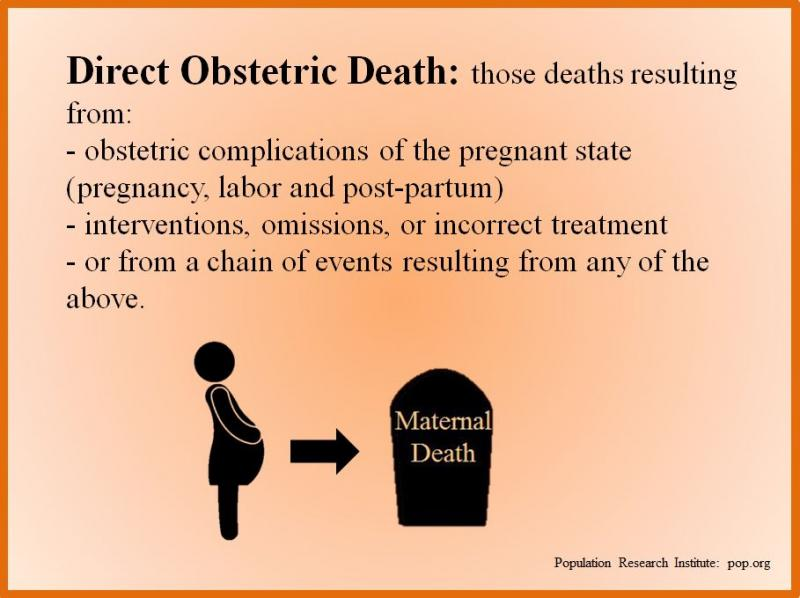 Indirect obstetric deaths:
Result from previously existing diseases or from diseases arising during pregnancy (but without direct obstetric causes), which were aggravated by the physiological effects of pregnancy; examples of such diseases include malaria, anaemia, HIV/AIDS and cardiovascular disease.
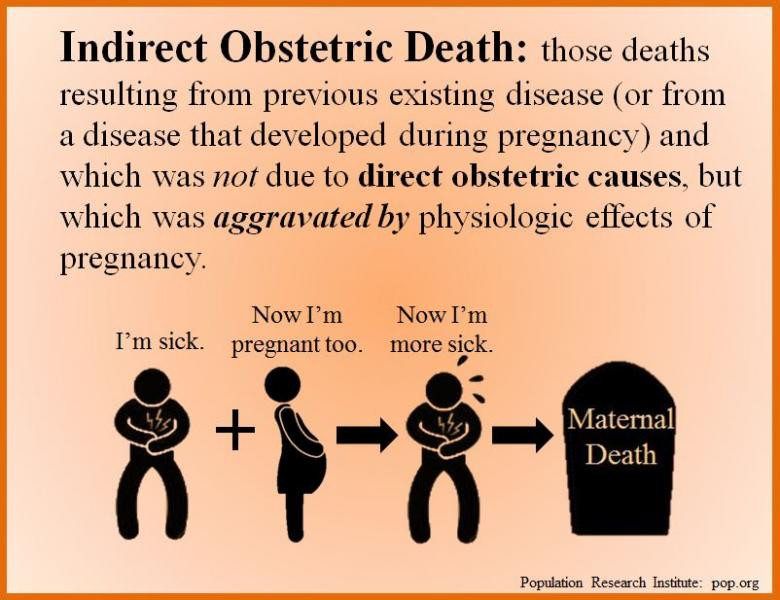 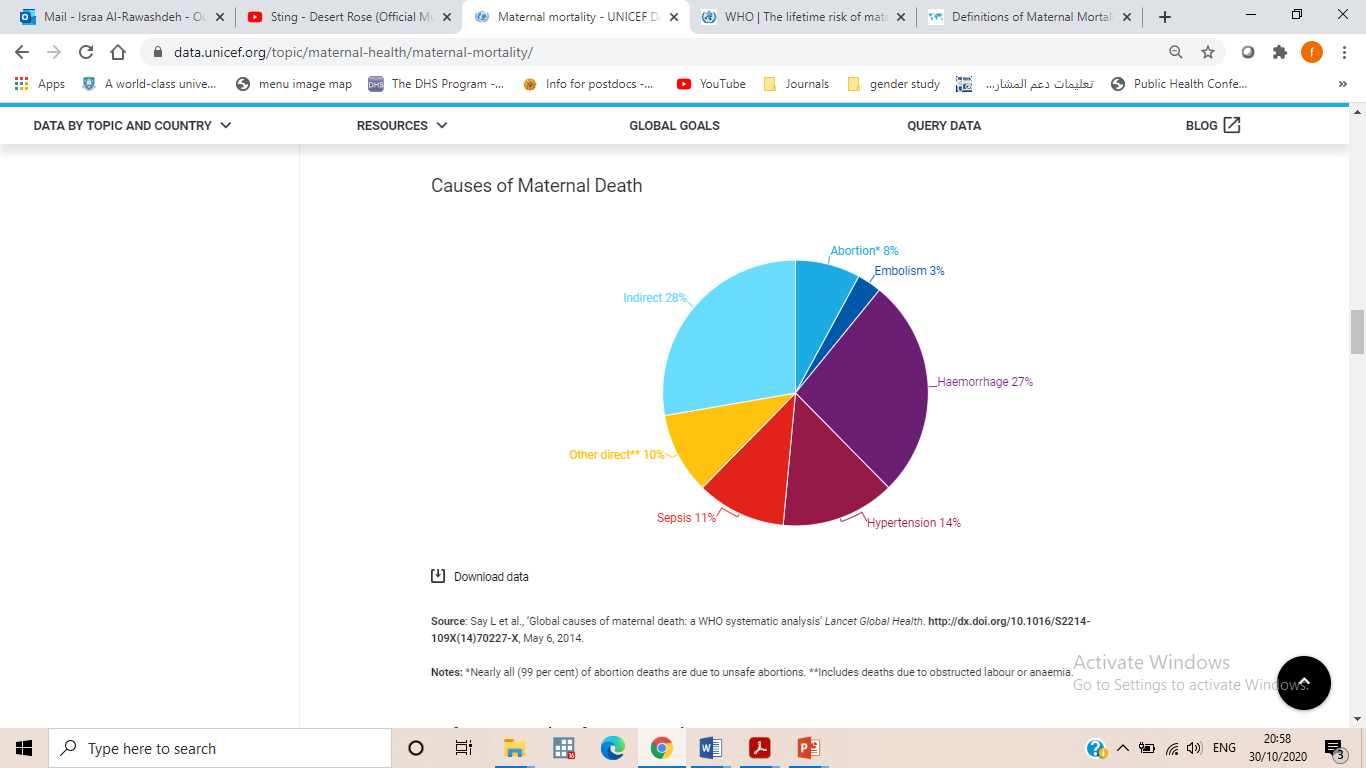 Measurement of Maternal Mortality
1) Maternal mortality ratio:
The annual number of deaths to women due to pregnancy and
 childbirth related complications per 100 000 live births =
Total maternal deaths occurring in one year     x 100 000
Number of live births occurring in same year

2) Maternal mortality rate: 
The number of maternal deaths per 100,000 women of the reproductive age (15- 49 years) 
Total maternal deaths occurring in one year   x 100 000
 Number of women 15-49 y in same year
High fertility rates increase the risk that a woman will die from maternal causes
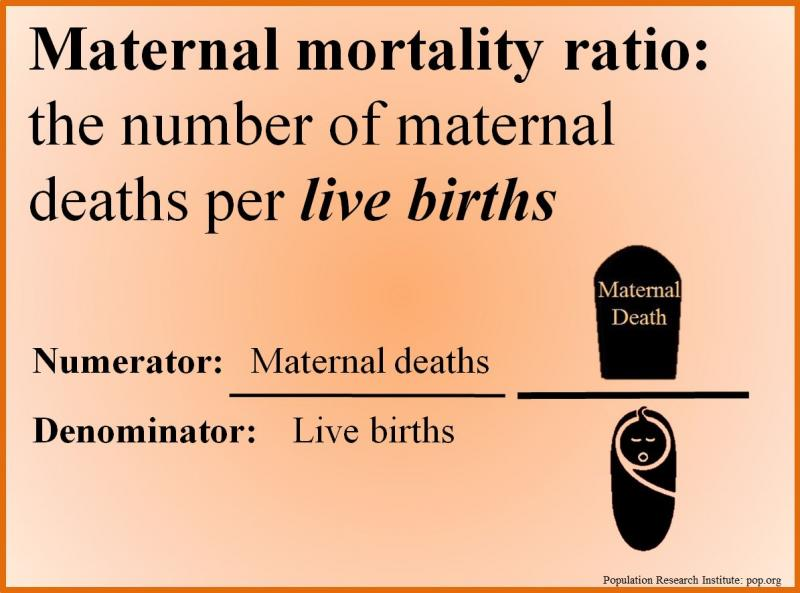 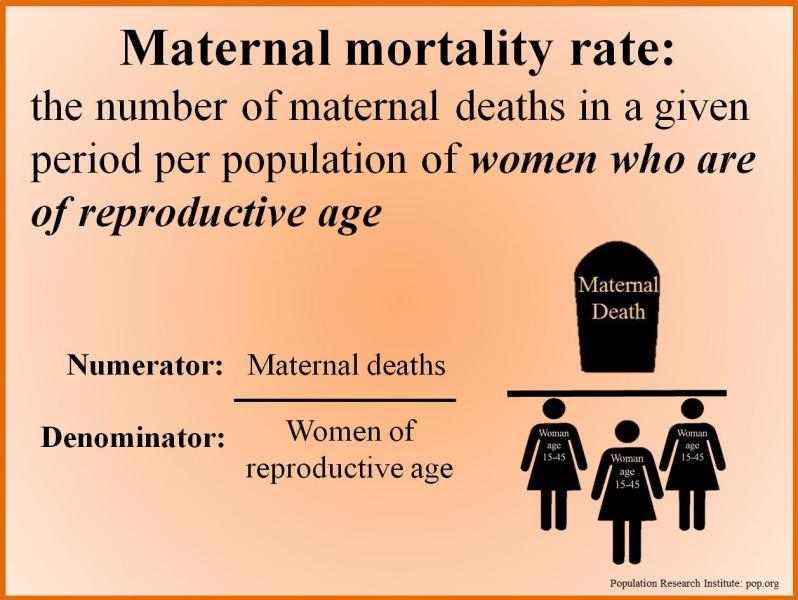 3)Proportionate mortality rate:
The maternal deaths as a proportion of all deaths among women of reproductive age =
              Maternal  deaths  in  a period                               X 100
 Deaths to reproductive age in the same period
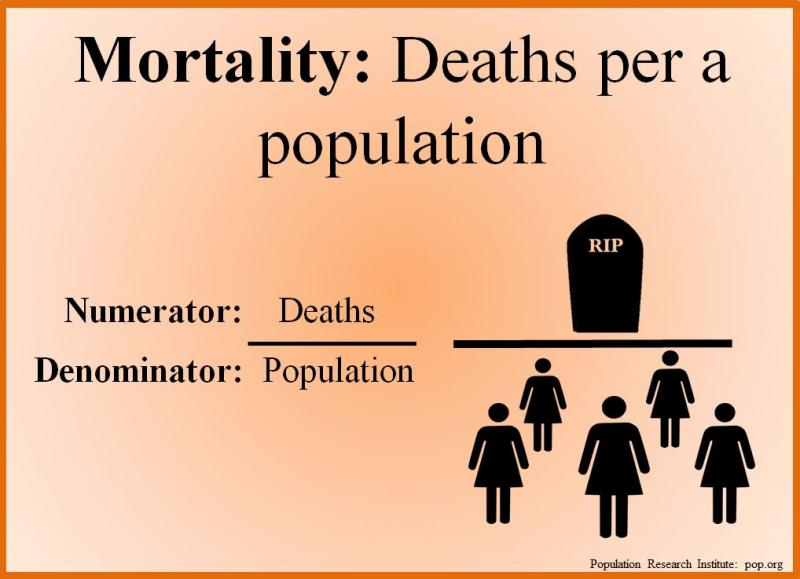 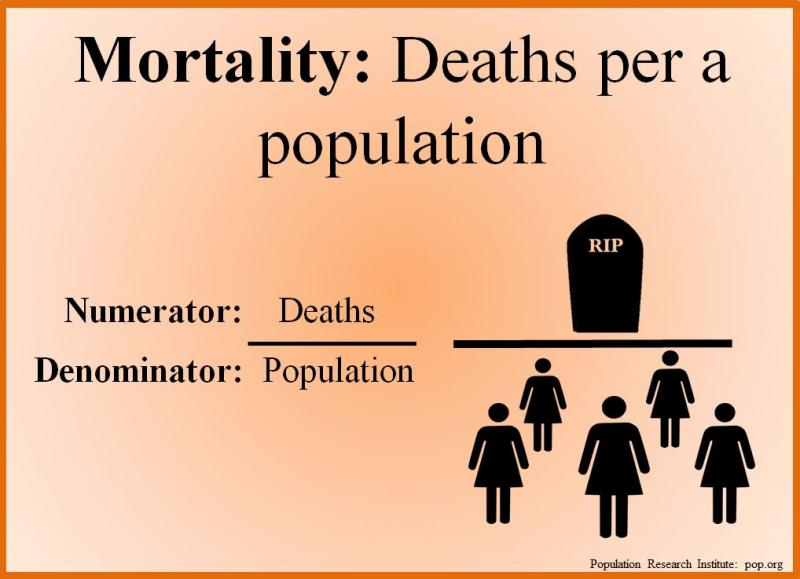 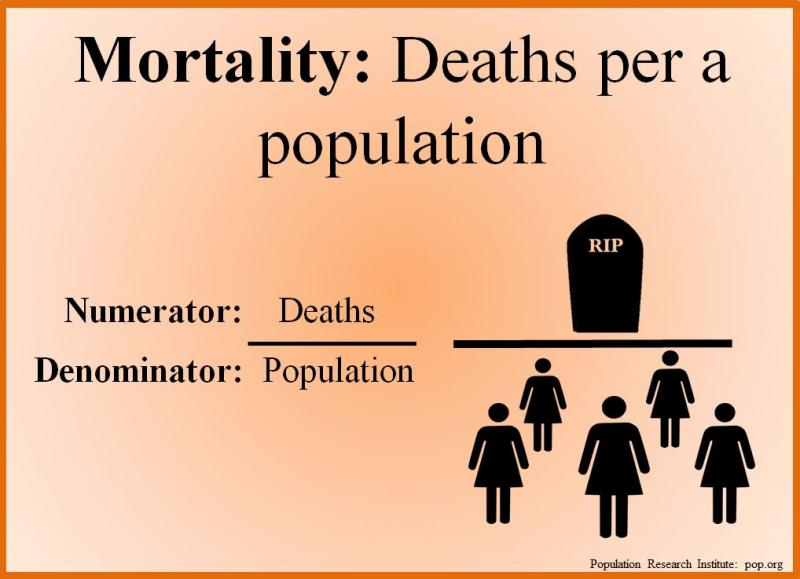 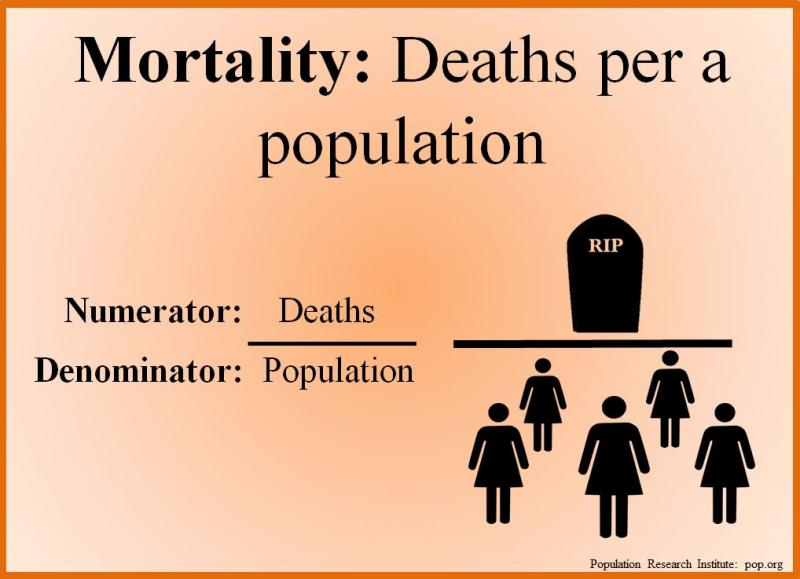 4)Peri-natal mortality rate
• It is expressed as the sum number of still births and early neonatal deaths (less than 7 days of life) per 1000 births.
• Still birth is complete expulsion of a product of conception after the age of fetal viability (20-28 weeks gestation) which do not show any sign of life (breathing or pulsation of the umbilical cord, heart beats, movement of voluntary muscles.    
Peri-natal mortality rate =
No of (still births + early neonatal deaths) in certain year and localityx1000
      Total births(still and live births) in same year and locality
5. Lifetime risk of maternal death
Takes into account both the probability of becoming pregnant and the probability of dying as a result of the pregnancy cumulated across a woman’s reproductive years
1 in X. Example: The lifetime risk of maternal death ranges from 1 in 5,400 in high income countries to 1 in 45 in low income countries
 It takes into account both the maternal mortality ratio and the total fertility rate (average number of births per woman during her reproductive years under current age-specific fertility rates). Thus, in a high-fertility setting, a woman faces the risk of maternal death multiple times, and her lifetime risk of death will be higher than in a low-fertility setting.
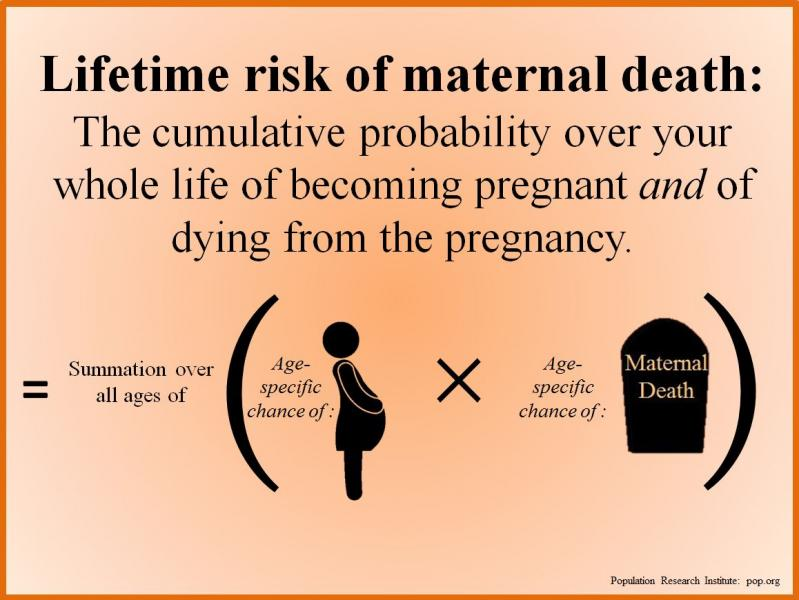 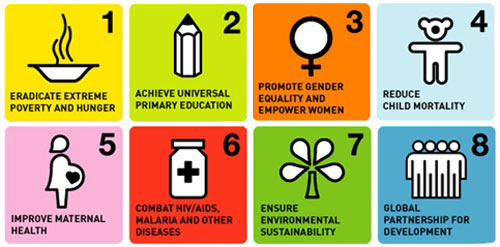 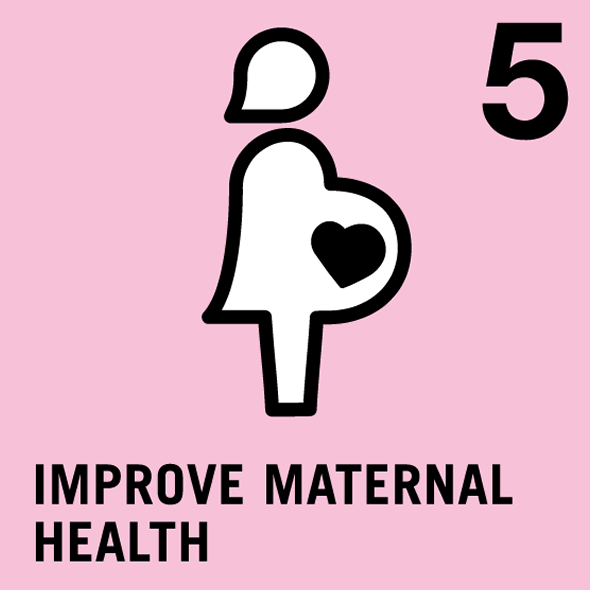 MDGs                            2000-2015
Target 5.A. Reduce by three quarters, between 1990 and 2015, the maternal mortality ratio
Target 5.B. Achieve, by 2015, universal access to reproductive health
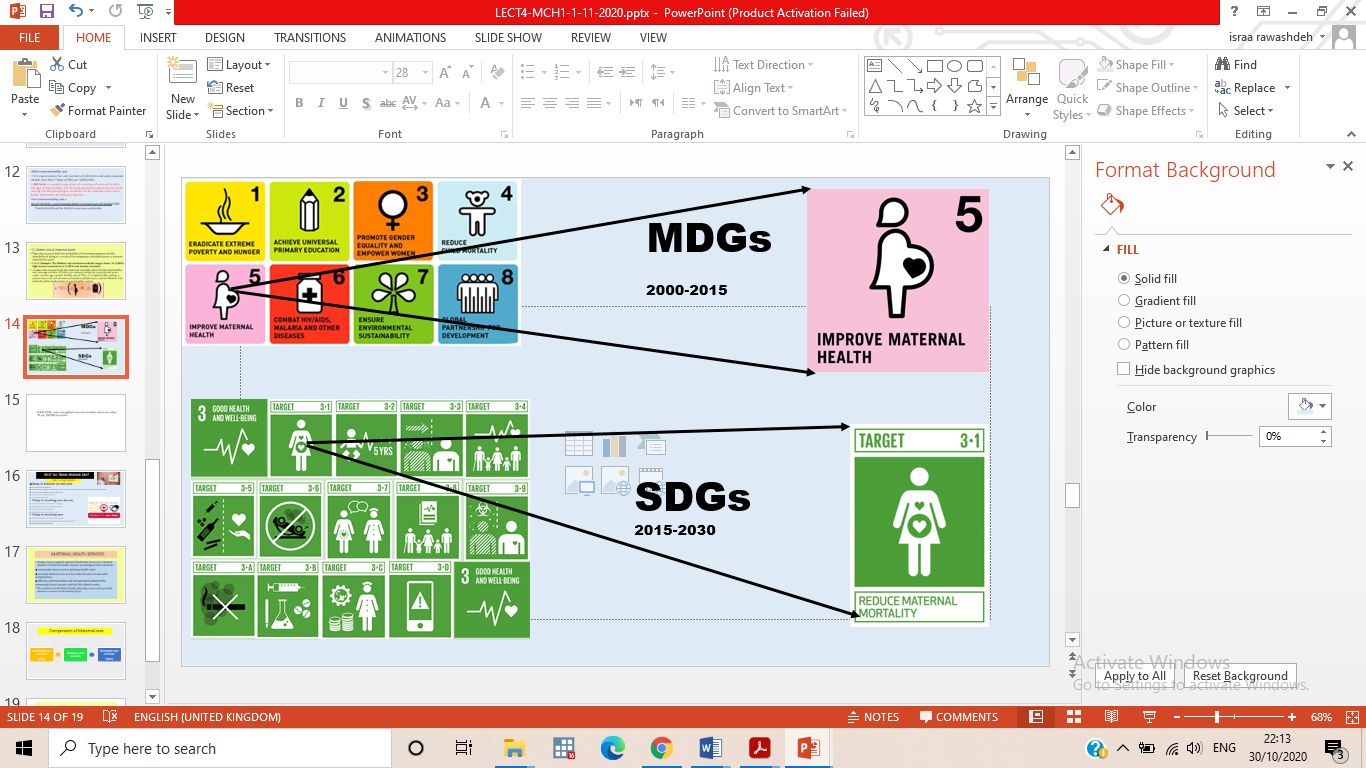 3.1 By 2030, reduce the global maternal mortality ratio to less than 70 per 100 000 live births.
WHY Do These Women Die?
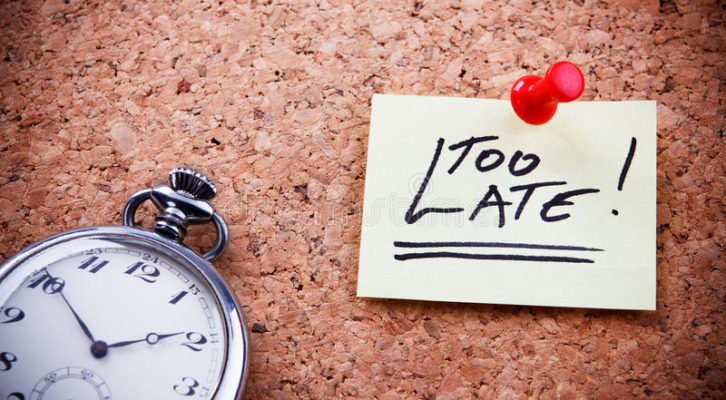 Three Delays Model
Delay in decision to seek care
The low status of women
Poor understanding of complications and risk factors in pregnancy and when to seek medical help
Previous poor experience of health care
Acceptance of maternal death
Financial implications
Delay in reaching care due to;
Distance to health centres and hospitals
Availability of and cost of transportation
Poor roads and infrastructure
Geography e.g. mountainous, rivers
Delay in receiving care
Poor facilities and lack of medical supplies
Inadequately trained and poorly motivated medical staff
Inadequate referral systems
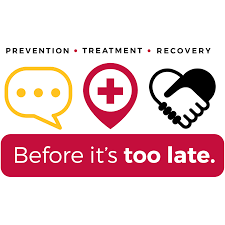 [Speaker Notes: Multiple factors affect WHY a woman dies during pregnancy. The “three delays” model” identifies three groups of factors: (a) Delay in decision to see care: lack of information about problems/warning signs, social factors; (b) Delay in reaching care: having transportation, road conditions; (c) Delay in receiving care: lack of equipment or personnel at facility, lack of funding, poor attitude of personnel.

Class Activity: 
What are the major factors contributing to maternal death in your respective countries?]
MATERNAL HEALTH SERVICES
Ideally, every pregnant woman should have access to a minimal module of maternal health services consisting of three elements:
■ community-based services (primary health care);
■ essential obstetric care at a first referral centre to deal with complications;
■ effective communication and transportation between the community-based services and the first referral centre.
The module should link to family planning service and specialist obstetric services at the tertiary level.
Components of Maternal care
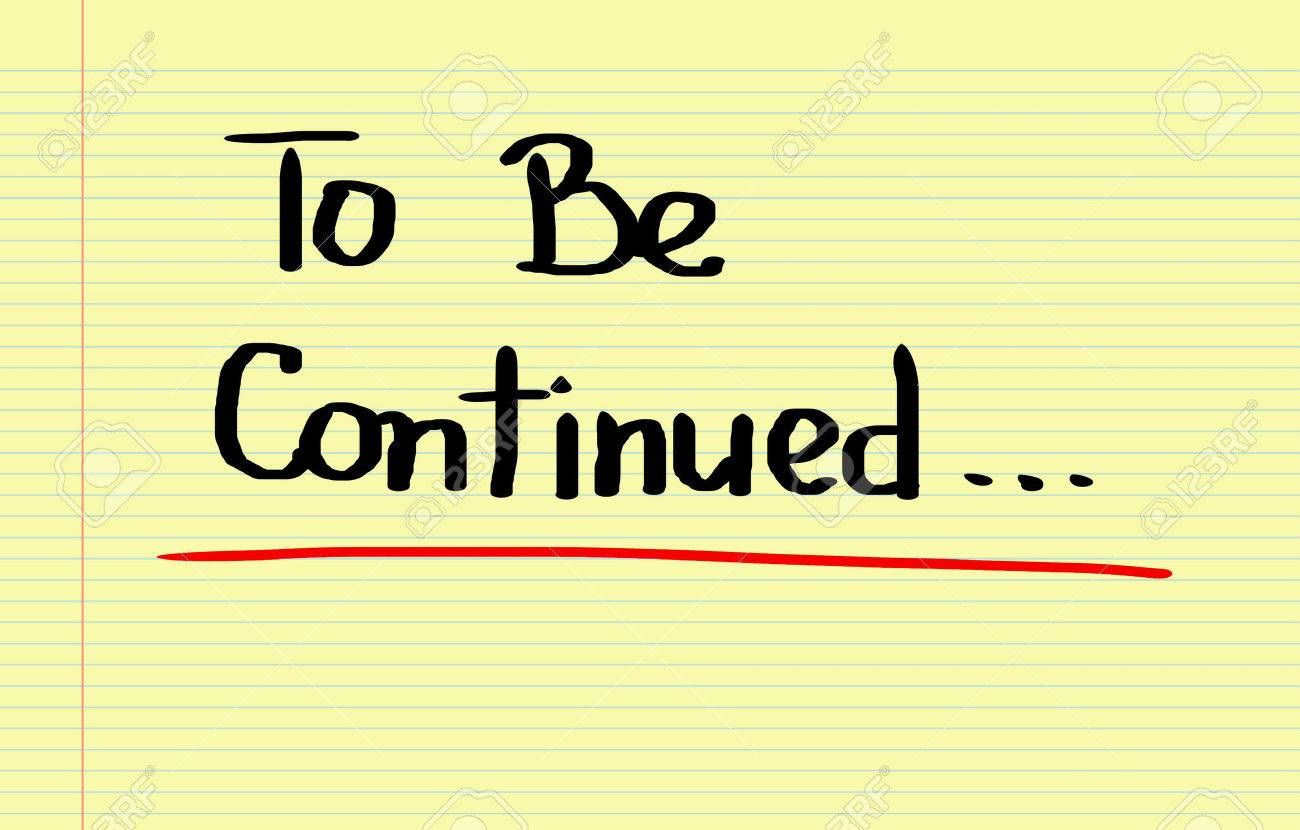 Thank you